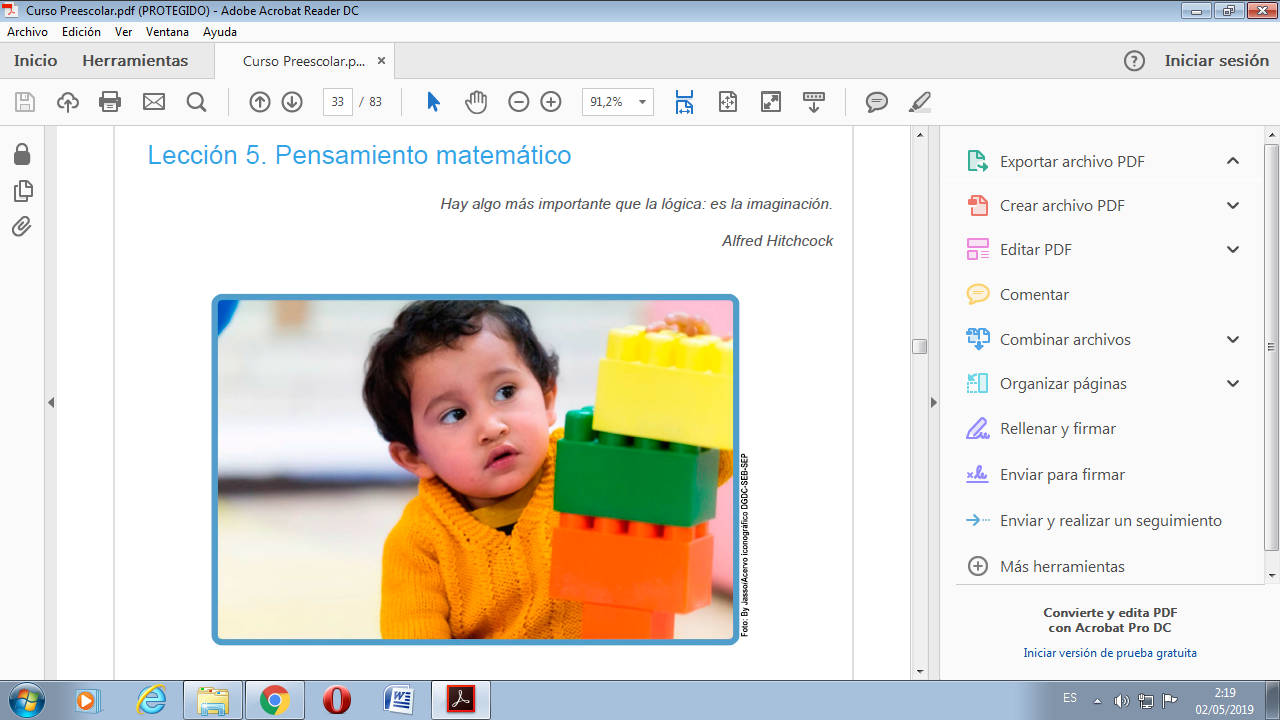 Actividad 1

A partir de tu experiencia, escribe brevemente un  texto en tu cuaderno de trabajo donde respondas:

¿Por qué consideras que es importante el desarrollo del pensamiento matemático en los niños?
Porque es el desarrollo de una inteligencia que los niños deben de tener, el pensamiento matemático fomenta la capacidad de razonar, pensar sobre las metas  planificar como realizar ciertas actividades también creo que permite establecer relaciones entre diferentes conceptos y así poder llegar a una comprensión más profunda y razonada.

¿Cómo trabajos con el campo de pensamiento matemático con tus alumnos? 
Mediante diversas actividades y las que considero primordiales son los principios del conteo que es una manera de manejar este campo las cuales son correspondencia de uno a uno, principio de abstracción, principio de irrelevancia del orden y principio de cardinal además de presentarle al niño situaciones donde tenga que utilizar la lógica, el pensamiento y razonamiento.

¿Cómo consideras que han sido los avances de tus alumnos?
Considero que su avance no es el mas adecuado de todos y que aun falta reforzar este campo debido a que es un grupo mixto y se tiene que nivelar a un punto que los dos grados comprendan además de que cada alumno sigue un proceso y hay niños que desarrollan mas este campo que otros.